Labor and UnionsDuring Industrialization
Activity: Observe the following photographs and identify the different impacts industrialization on labor. While viewing each photograph think about the following:
Who is doing the work?
What are the hazards?
What type of work are they doing?  Would they need training? (skilled vs. unskilled)
Think about these questions when you are looking at the pictures!
What was it like to live during this time period?
Working Conditions- What do you see?
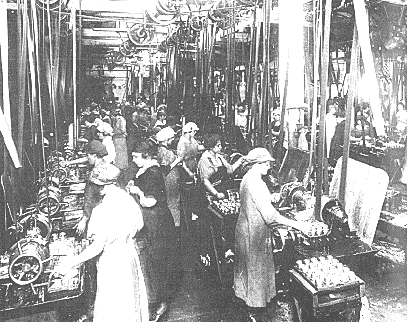 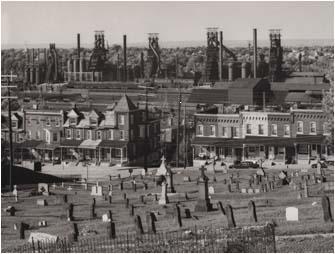 Every year approximately 200 miners per mine died.  Here is an example of a cemetery where the industry that may have put them there in the background.
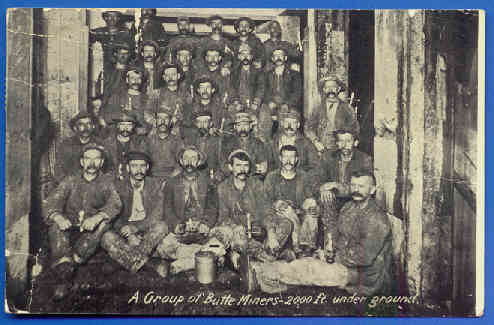 A group of miners pose for a picture……. 2000 feet underground!!!!! That is almost  ½ of a mile!
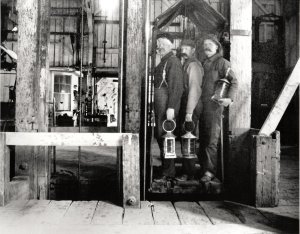 3 miners waiting to use the primitive elevator to lower them into the mining shaft for a days work!
Working Conditions
What did you see in the pictures?
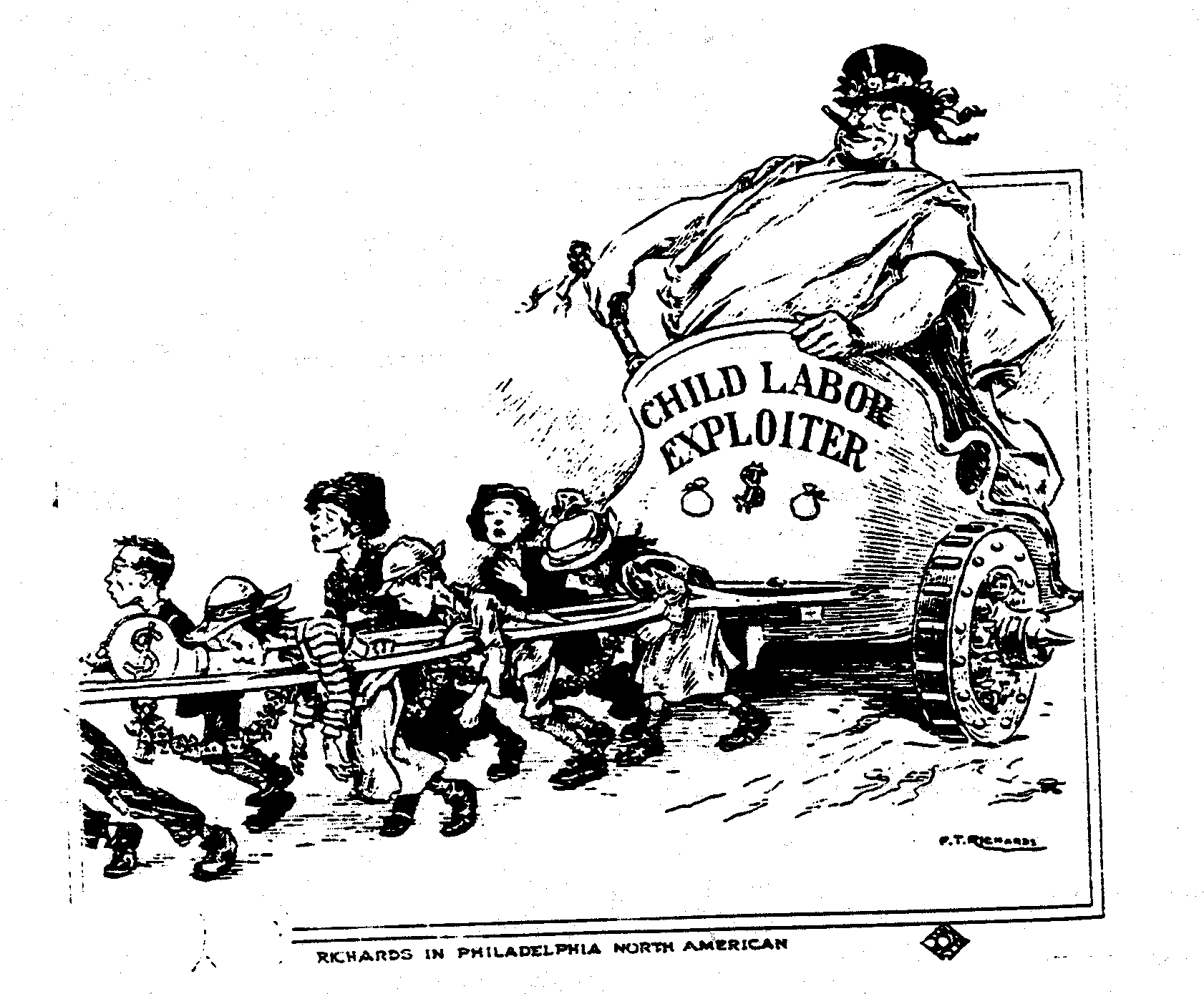 How is Big Business treating its workers according to the picture?
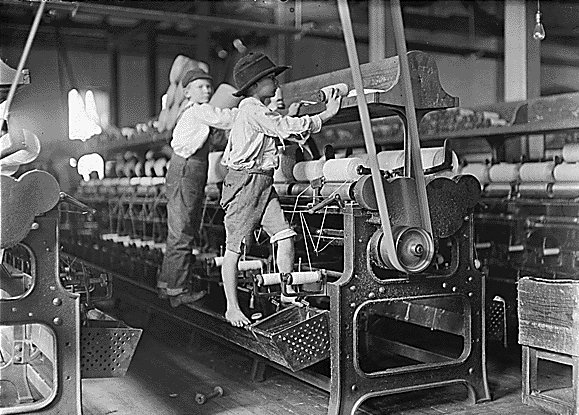 Children stand on the machine while it is in motion!!!!
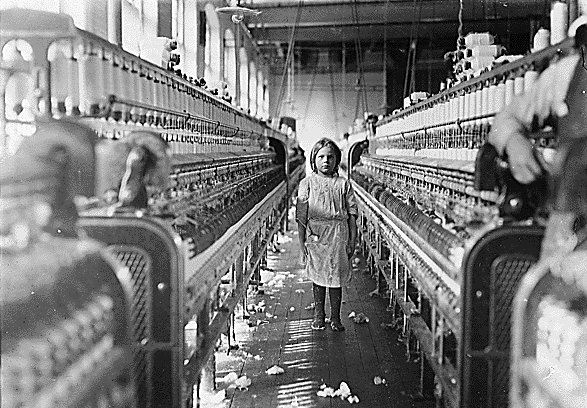 Here is a SIX year old girl working in a cotton mill
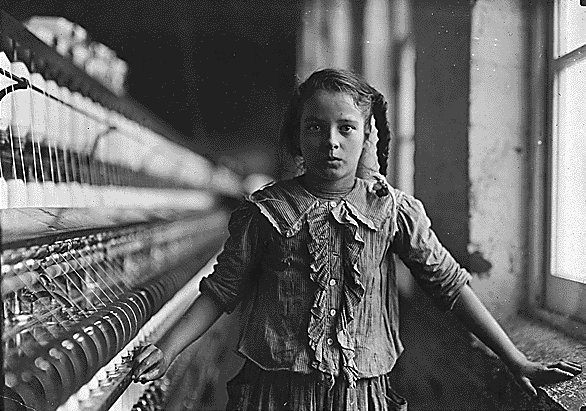 Look carefully, what is missing?
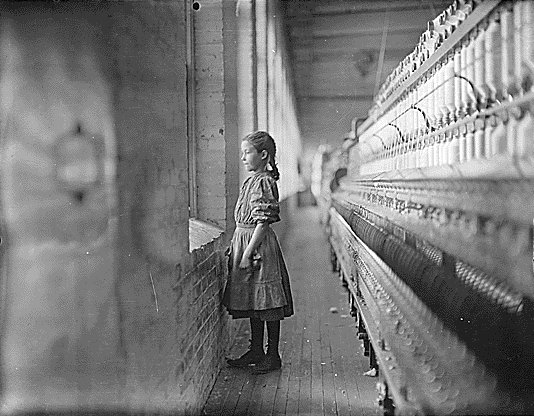 Daydreaming……. What is she thinking about?
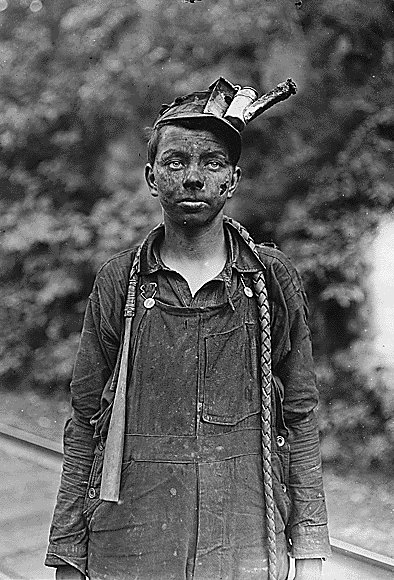 A candle would be placed into his hat to provide light while working in the mines!
What occupational (job) hazards can you find in this picture?
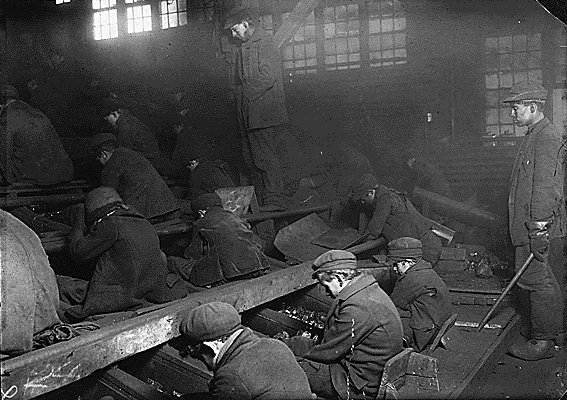 The taller boy standing to the right oversees the breaker boys who separate the coal from the stones during mining.  The machine used is moving quickly and they are not allowed to wear gloves!  Why might this be dangerous?
Women in the Workplace
Mom and children working together in the seafood industry!
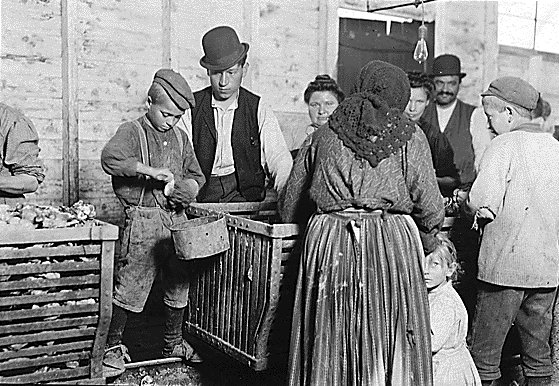 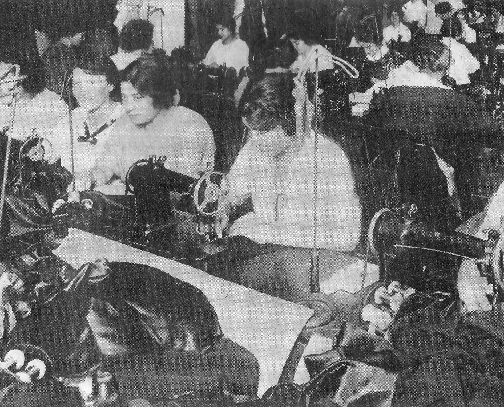 Women sewing in a garment factory.
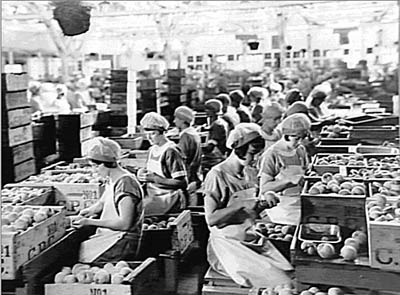 Women canning fruits in order to preserve them!
Women and Children in the Workplace – What do you see in the pictures?